Neolitiska revolutionen
Och högkulturernas framväxt
Varför blev vi bofasta?
Klimatförändringar
Leder till andra förutsättningar för vilt
Leder till andra förutsättningar för växter
Människans anpassningsförmåga
Ca 10.000 år sedan
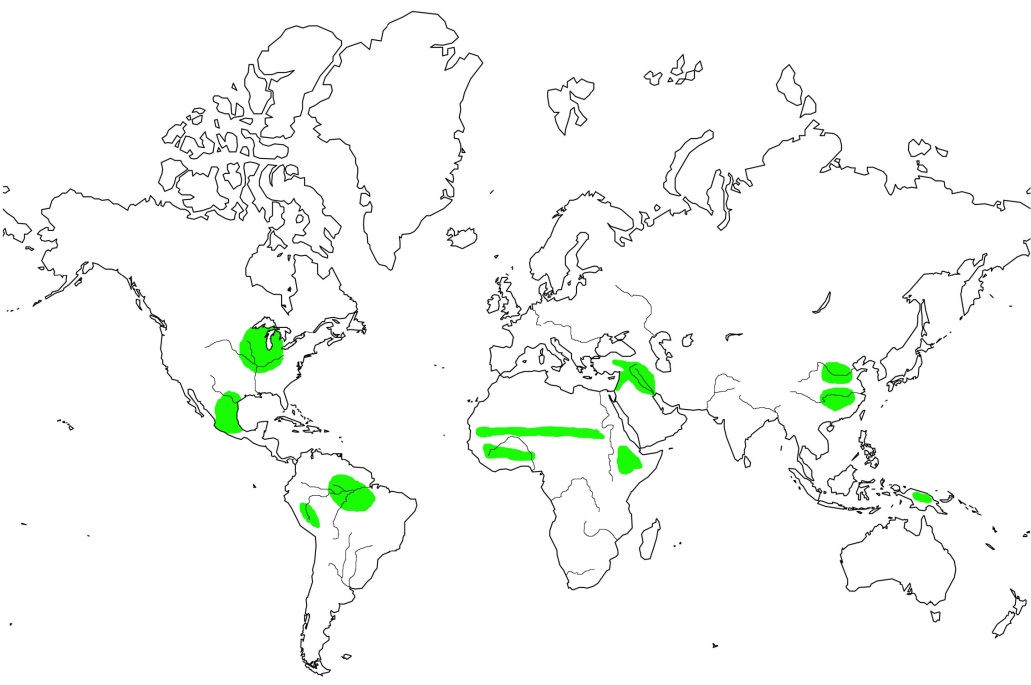 Högkulturerna
Vid floderna Nilen, Eufrat-Tigris, Indus och Huang He
Sumererna
Egyptierna
Babylonierna
Assyrierna
Induskulturen
Huang He
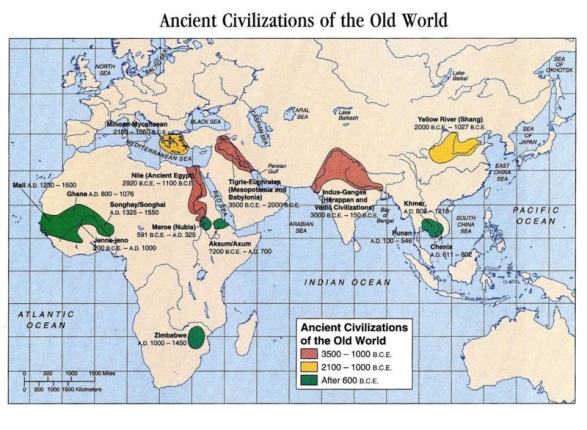 Mesopotamien och Egypten
Följder
positiva
negativa
Tämjandet av vilda djur säkerställer proteintillskott i mat
Teknikutveckling; drejskivan, hjulet, vagnen, plogen
Möjlighet att försörja fler: befolkningsökning
Risk för svält vid missväxt
Fler sjukdomar
Mindre jämlikt
Klassamhälle 
Plundringar och krig
Samverkande faktorer I
Tekniska och ekonomiska
Nya grödor: Ökad försörjning	ökad handel	ökad befolkning
Ny jordbruksteknik: tex dragdjur, plogar i metall
Båtsegel: säkrare sjöfart	ökad handel
Metallurgi: Kunskap hur man utvinner metaller	nya uppfinningar t.ex. svärd, sköld, plog
Samverkande faktorer II
Politiska och sociala
Ökad handel	kräver skydd från militär
Militär	kräver organisation från en Centralmakt
Centralmakt	kräver skatt från folket
Bondegruppen: större klyftor växer fram mellan de som kan investera i teknisk utveckling,och de som inte kan.
Nya samhällsklasser växer fram i spåren av ökad handel och ny teknik: handelsmän och hantverkare
SAMVERKANDE Faktorer iii
Religiösa och kulturella
Skrivkonsten utvecklas tack vare
	- samarbetsbyggen, som kanaler, pyramider…
	- bokföring för handeln
	- religiösa skrifter, monoteistiska tankar
	- lagar och förordningar
Skrivkonsten används även i kulturella syften
Samverkande faktorer iv
Bevattningskanaler        	Organisation (behov skriftspråk)

Ökad produktion       	 Ökad handel

Skatter kan tas ut       	   Nya samhällsklasser

Behov av lagar 		Ökad kriminalitet

Behov av polis/militära funktioner

						KRIG